Väestönmuutosten ennakkotiedot maakunnittain 1.1. - 31.3.2025
Väestön kokonaismuutos maakunnittain 1.1. - 31.3.2025*, henkilöä ja prosenttia
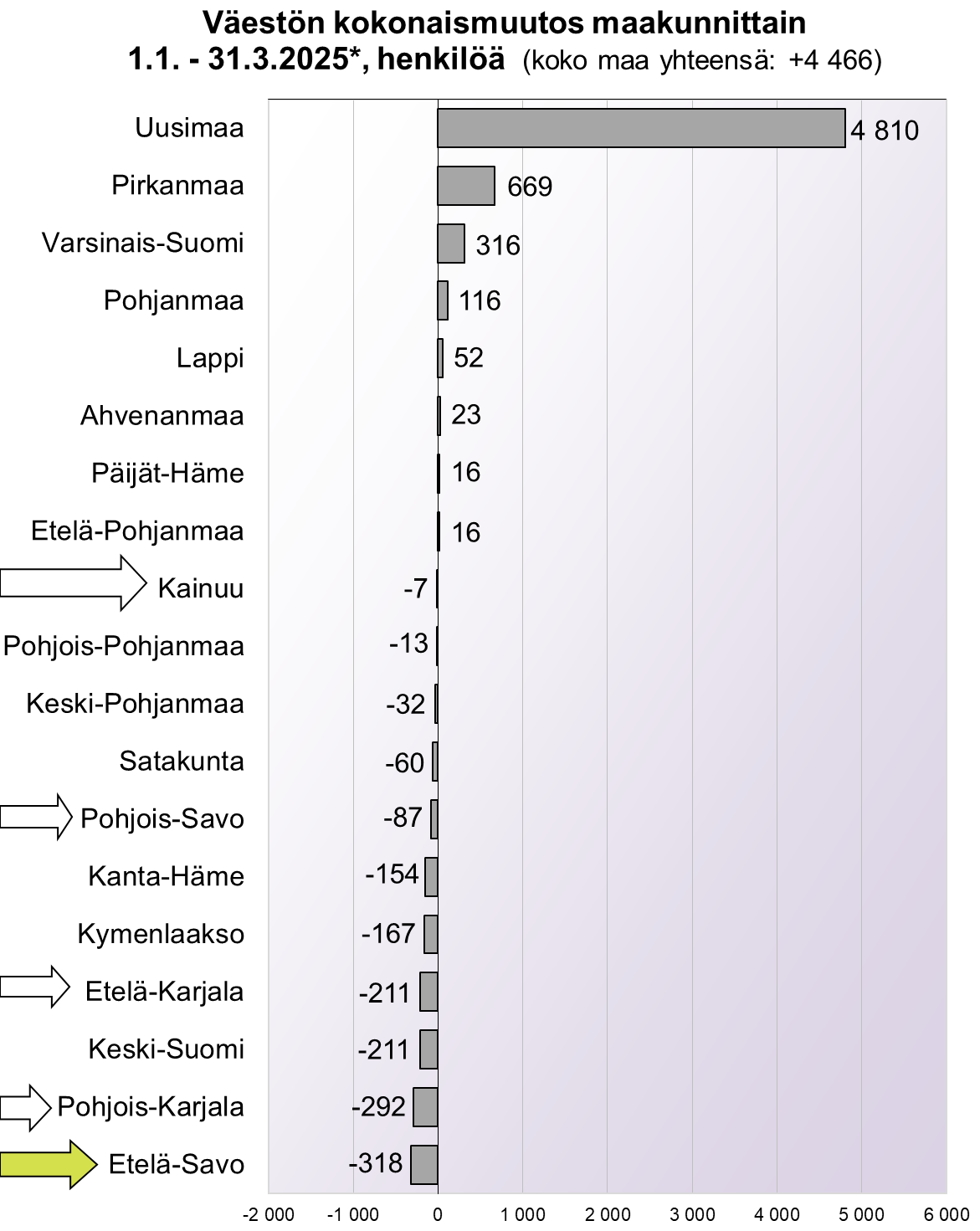 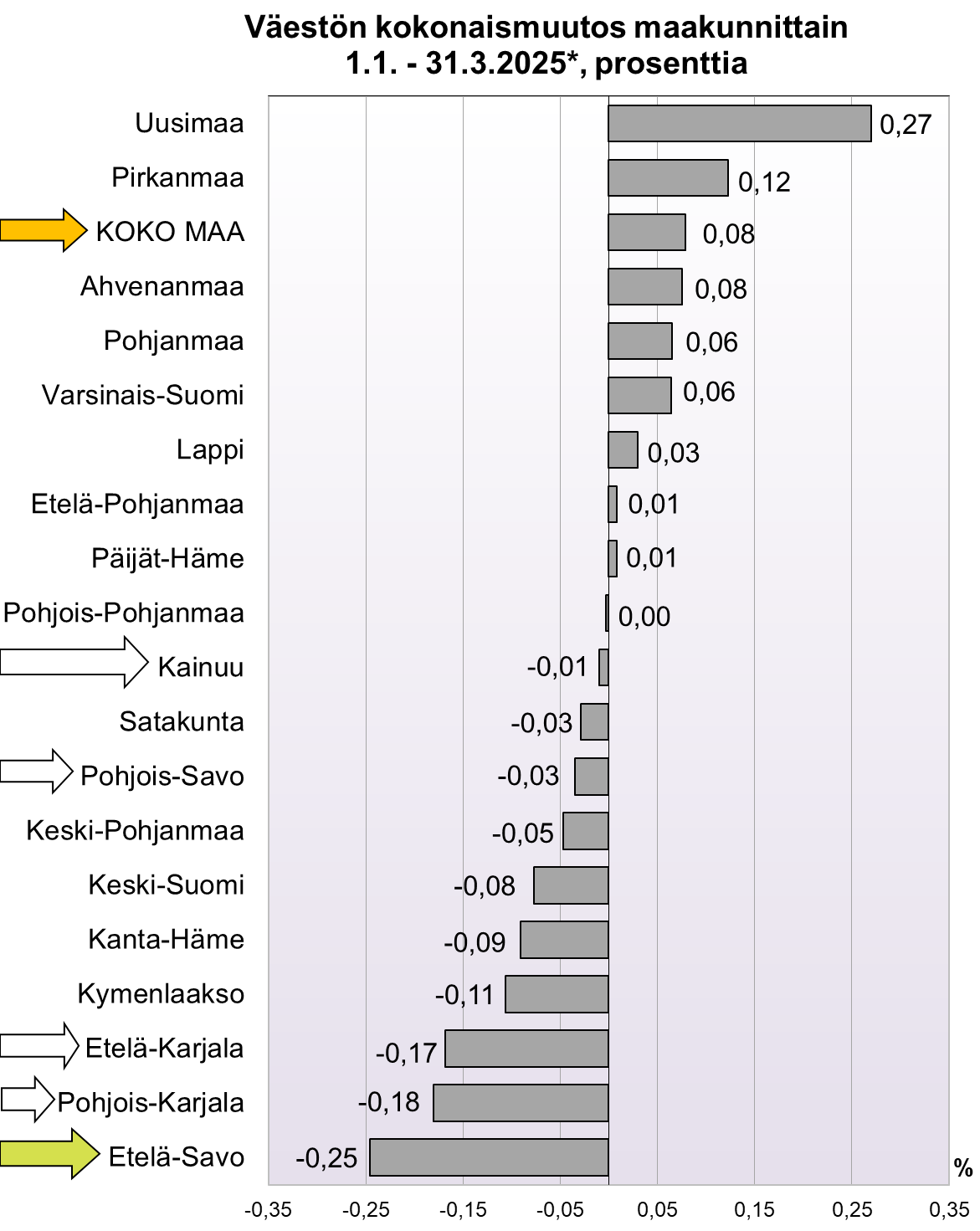 *ennakkotieto
Lähde: Tilastokeskus, 1.1.2025 aluejako								                   päivitetty: 25.4.2025/ jk
Kokonaisnettomuutto ja luonnollinen väestönmuutos maakunnittain 1.1. - 31.3.2025*
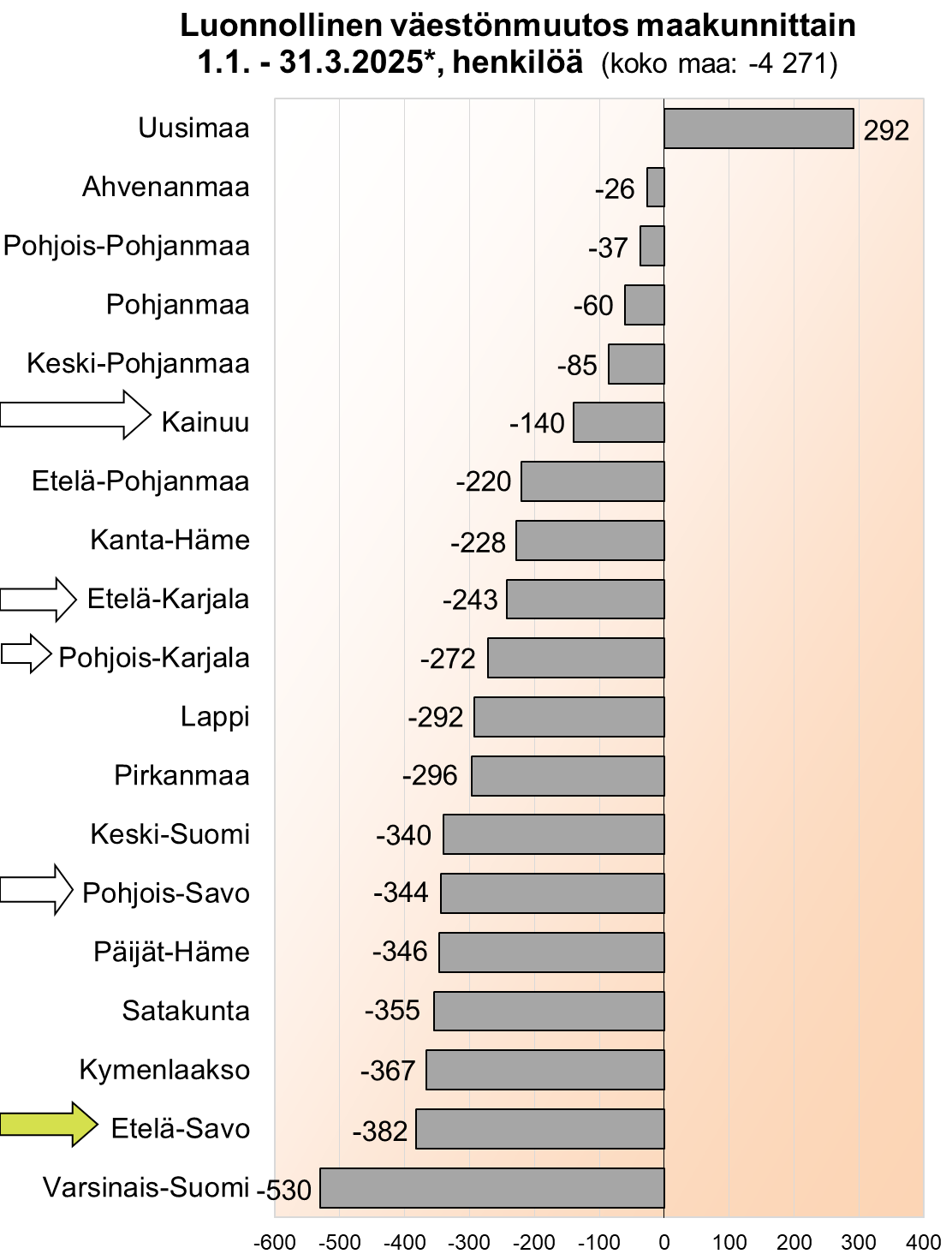 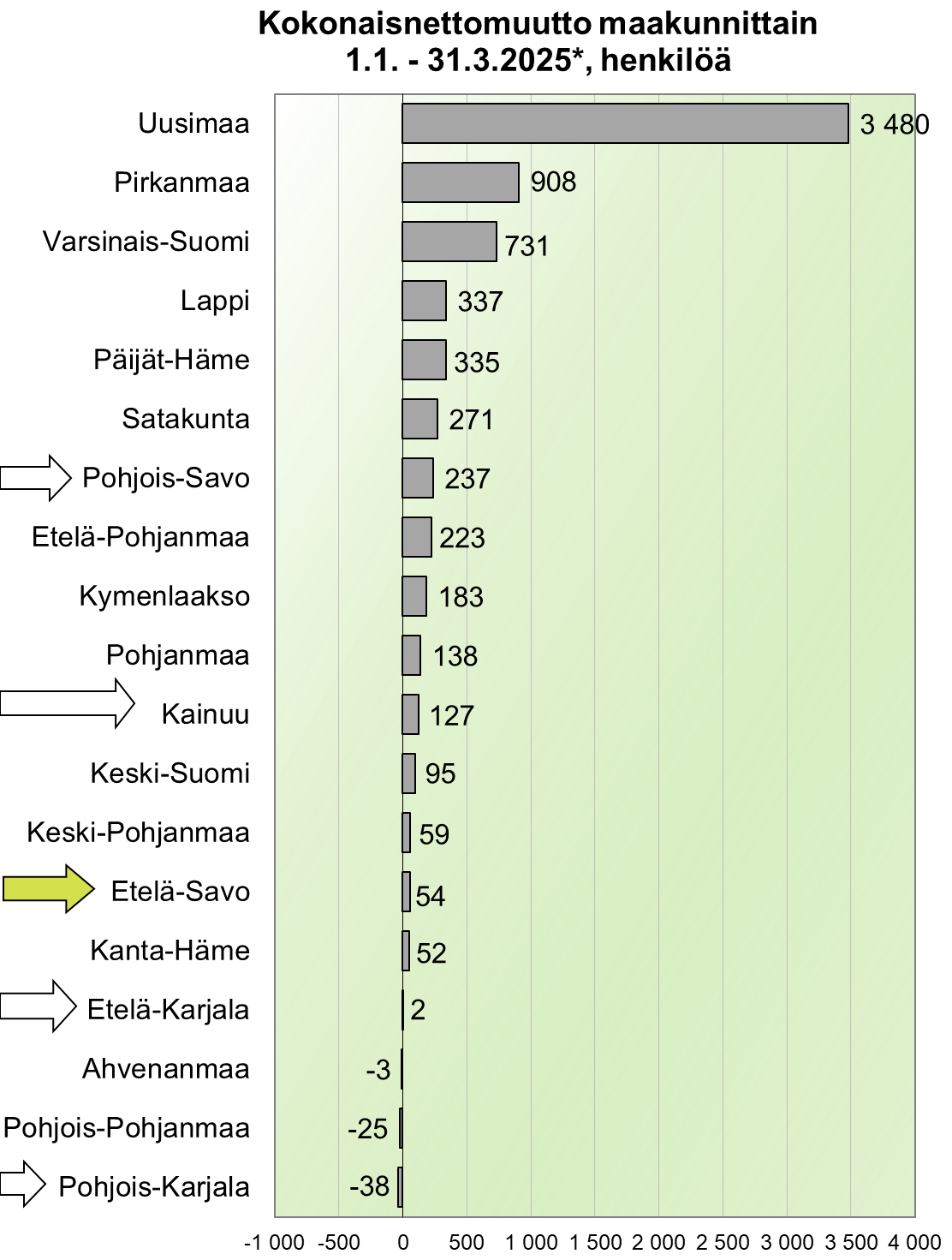 *ennakkotieto
Lähde: Tilastokeskus, 1.1.2025 aluejako								                   päivitetty: 25.4.2025/ jk